Team 10A: Automatic Lego Sorting Machine
Team Members: Abdullah, Fahad , Sultan, Abdulaziz and Husain
Roles: Alternating roles
1
Project Description
Description of the project:
Build a machine that sort Lego by size and functionality.
Sponsor/client: 
NAU, Dr. David Welly
Importance of the project:
Skills and knowledge.
Time and effort.
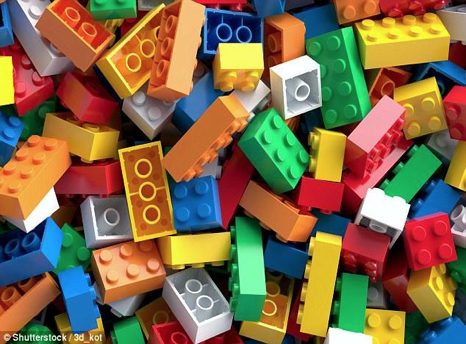 Figure 1: Lego [1]
2
Fahad Alotaibi
[Speaker Notes: Hi,everyone we are team 10A and our project is Automatic Lego Sorting Machine, My name is Fahad …..  Team Role is alternating Role.
 The description of out project is to design,build and test a machine that sort Legos by size and functionality.
The sponsor of the project is NAU and the client is Dr David Welly.
Importance of the project:
Skills and knowledge: experience to develop our engineering skills and knowledge.
Time and effort: reduce time and effort that we spend on sorting legos]
Functional decomposition
Black Box
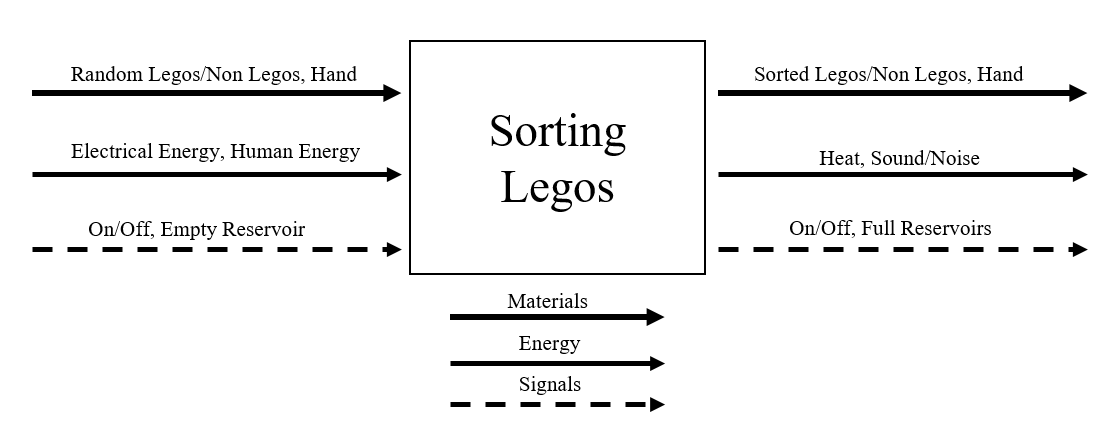 Figure 2: Black Box
3
Sultan Alharbi
Functional decomposition
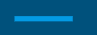 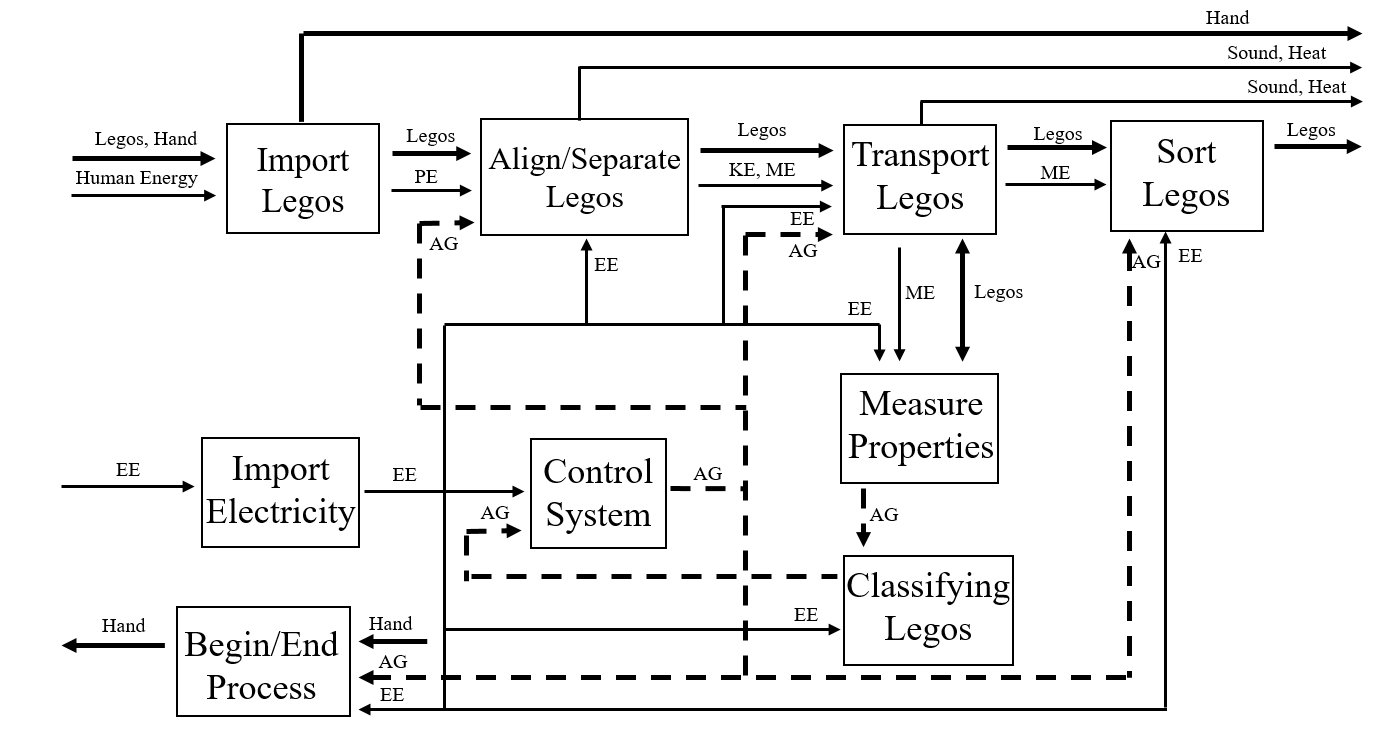 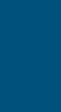 Figure 3: Decomposition model
4
Sultan Alharbi
Design Description
5
CAD Model
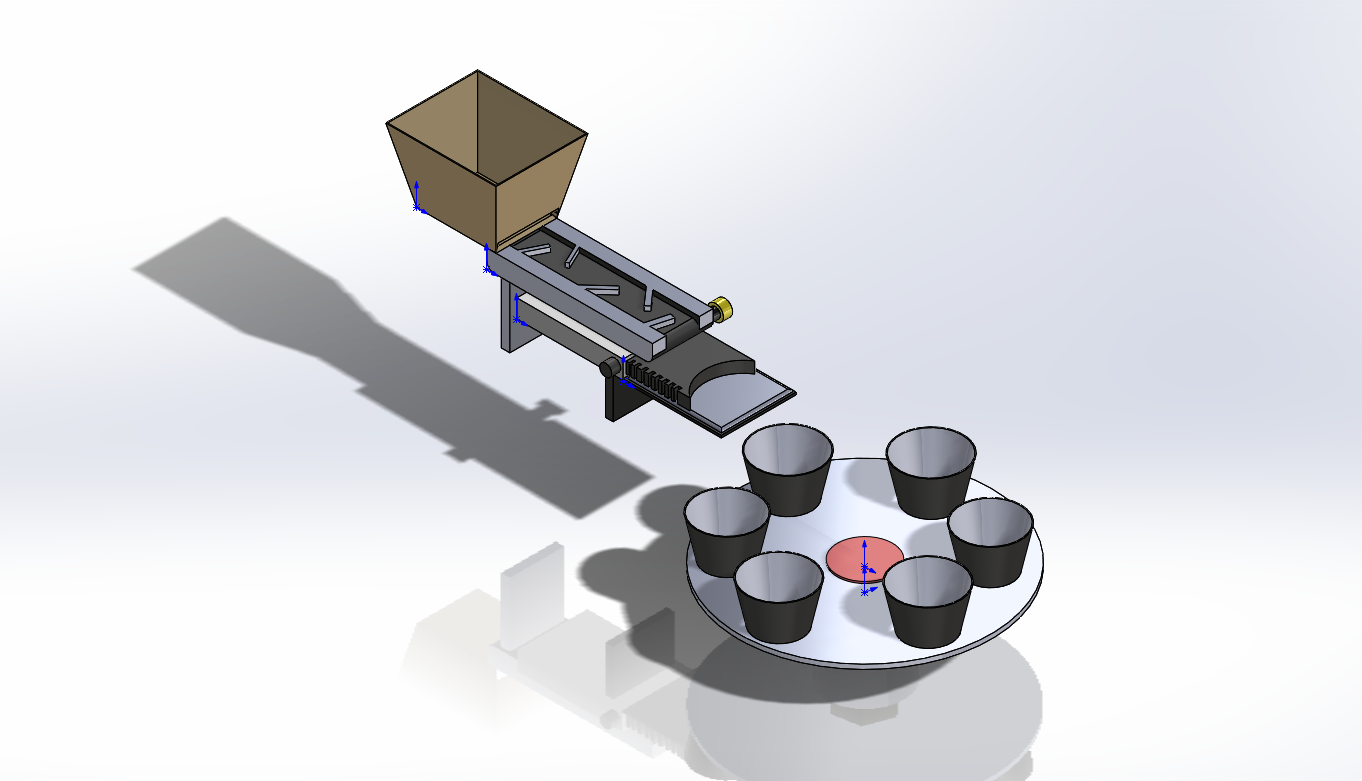 Figure 4: Final CAD model
6
Abdullah Almutairi
CAD
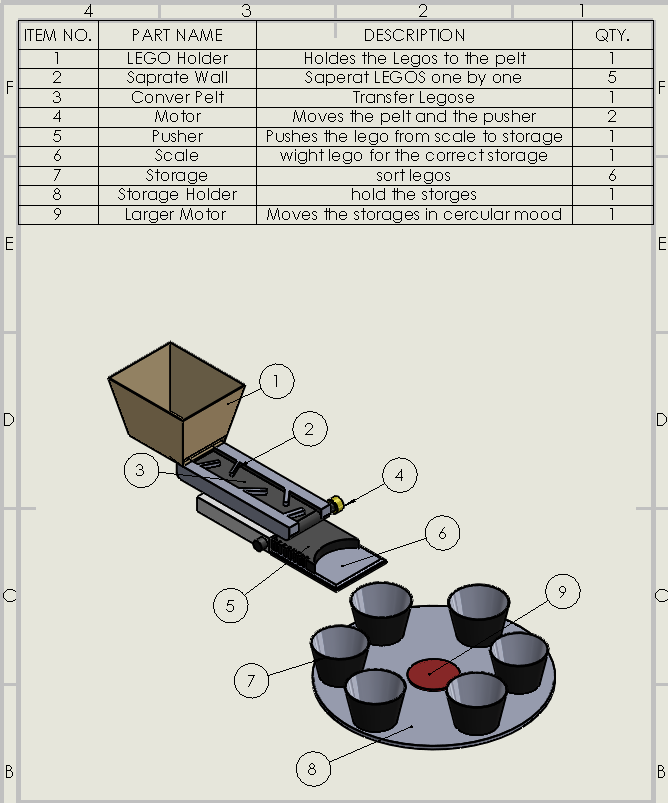 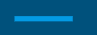 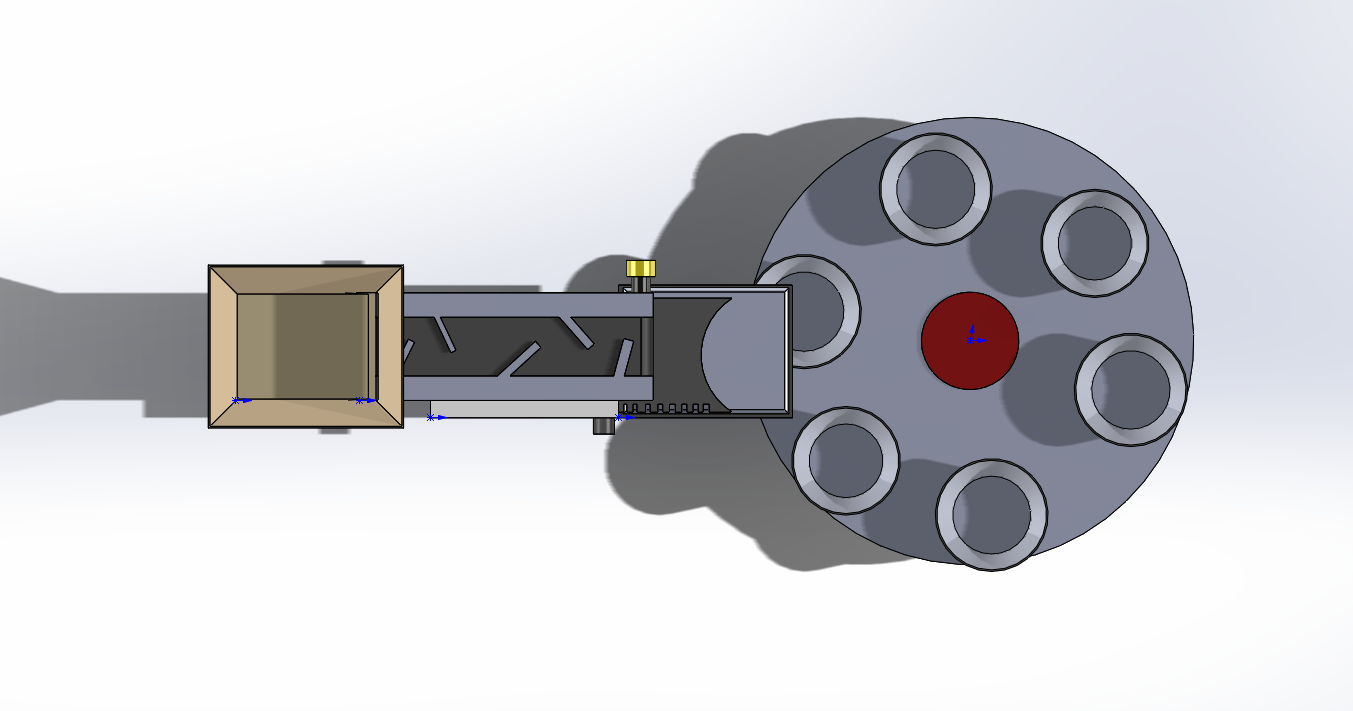 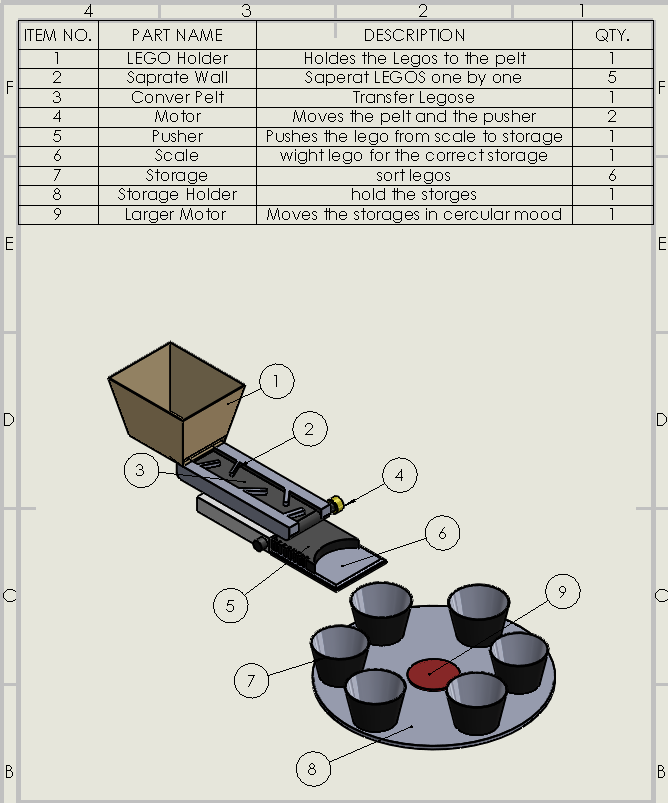 Figure 5: Top view
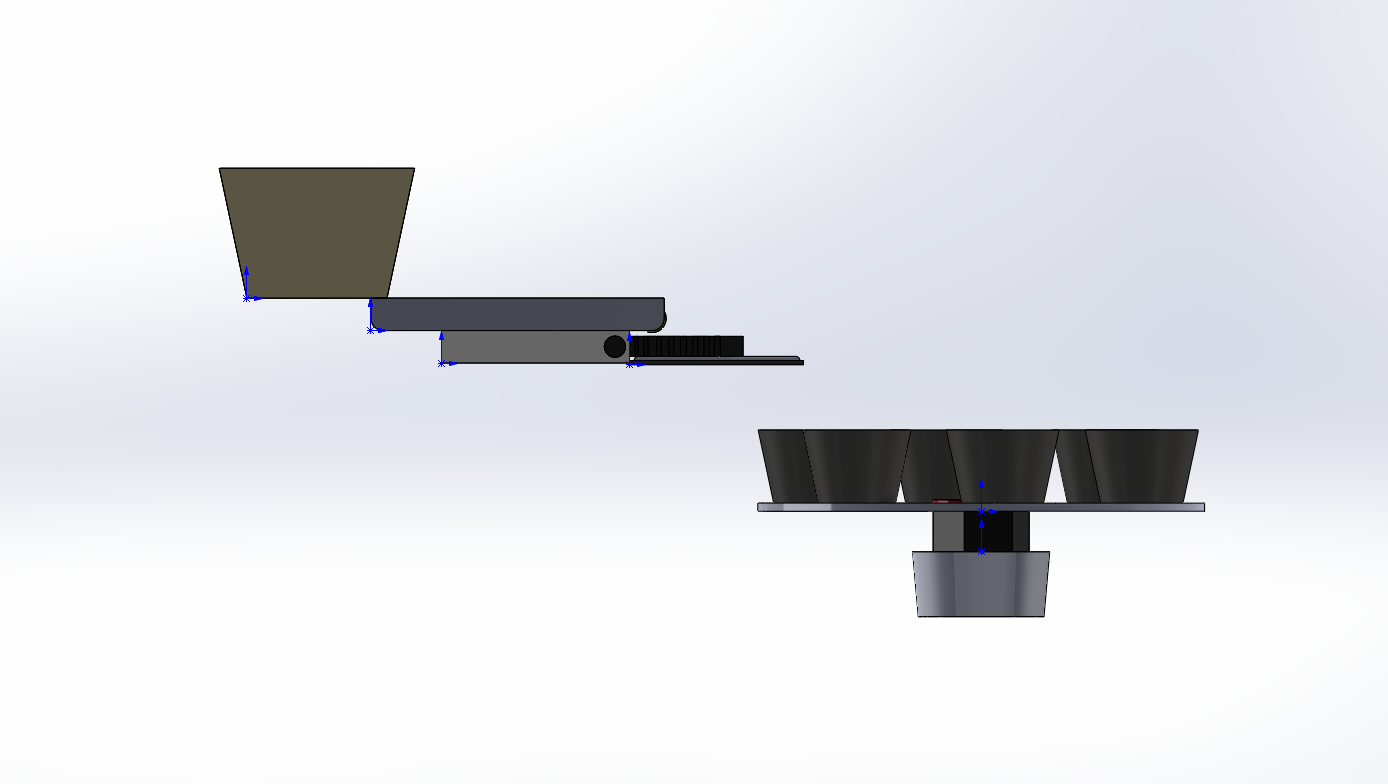 Figure 7: Detailed CAD
Figure 6: Side view
7
Abdullah Almutairi
BOM
Table 1: Bill of materials
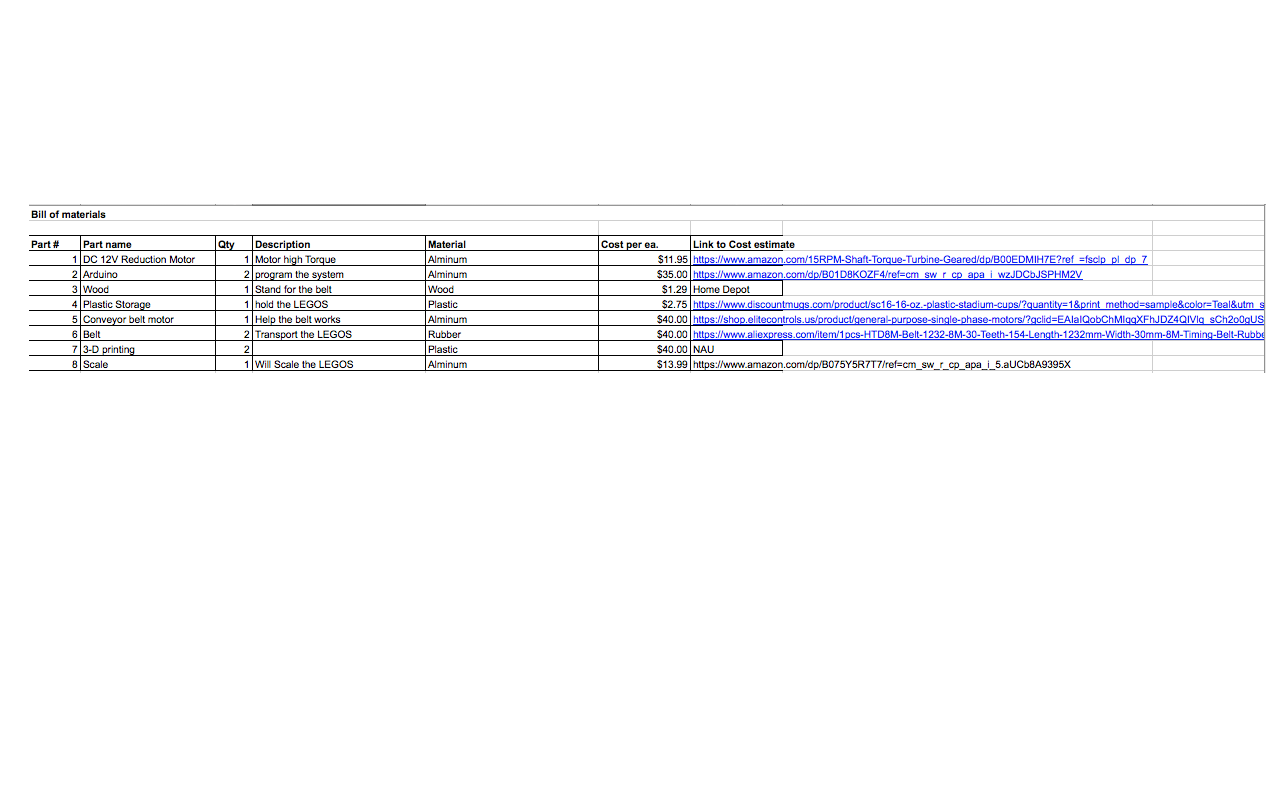 8
Abdulaziz Almaimony
Analyses Summary
9
Arduino
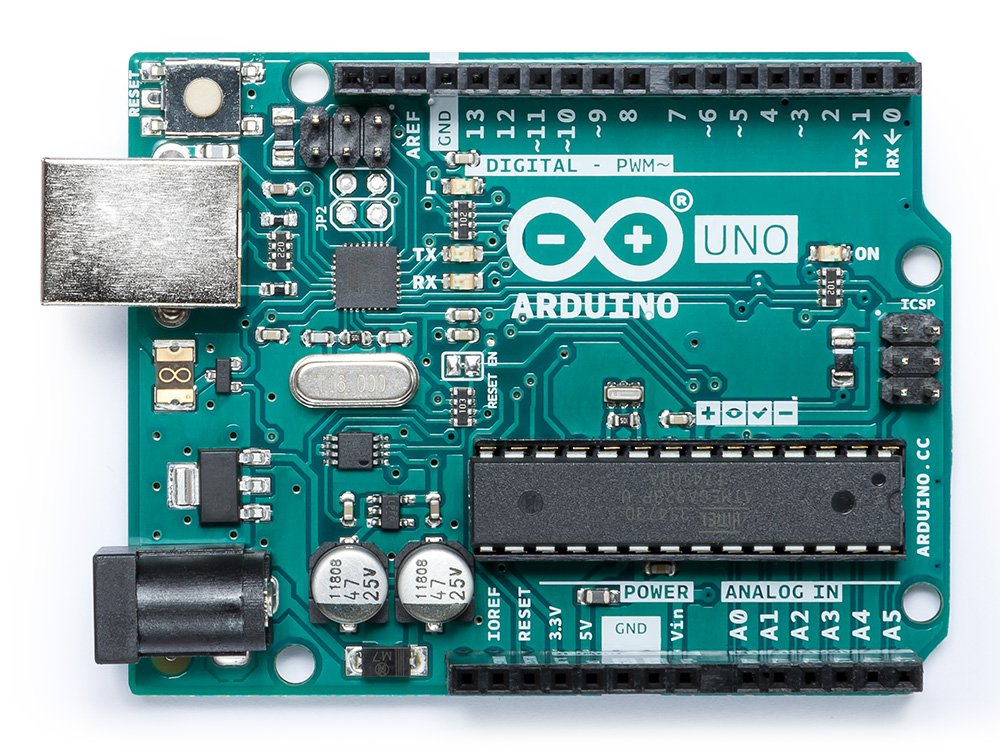 What is Arduino?
Definition
Types
What does it do for our project?
Using programming
How it work in our project?
Algorithms
Arduino IDE [9]
Figure 8: Arduino [8]
10
Abdullah Almutairi
Example - Blink
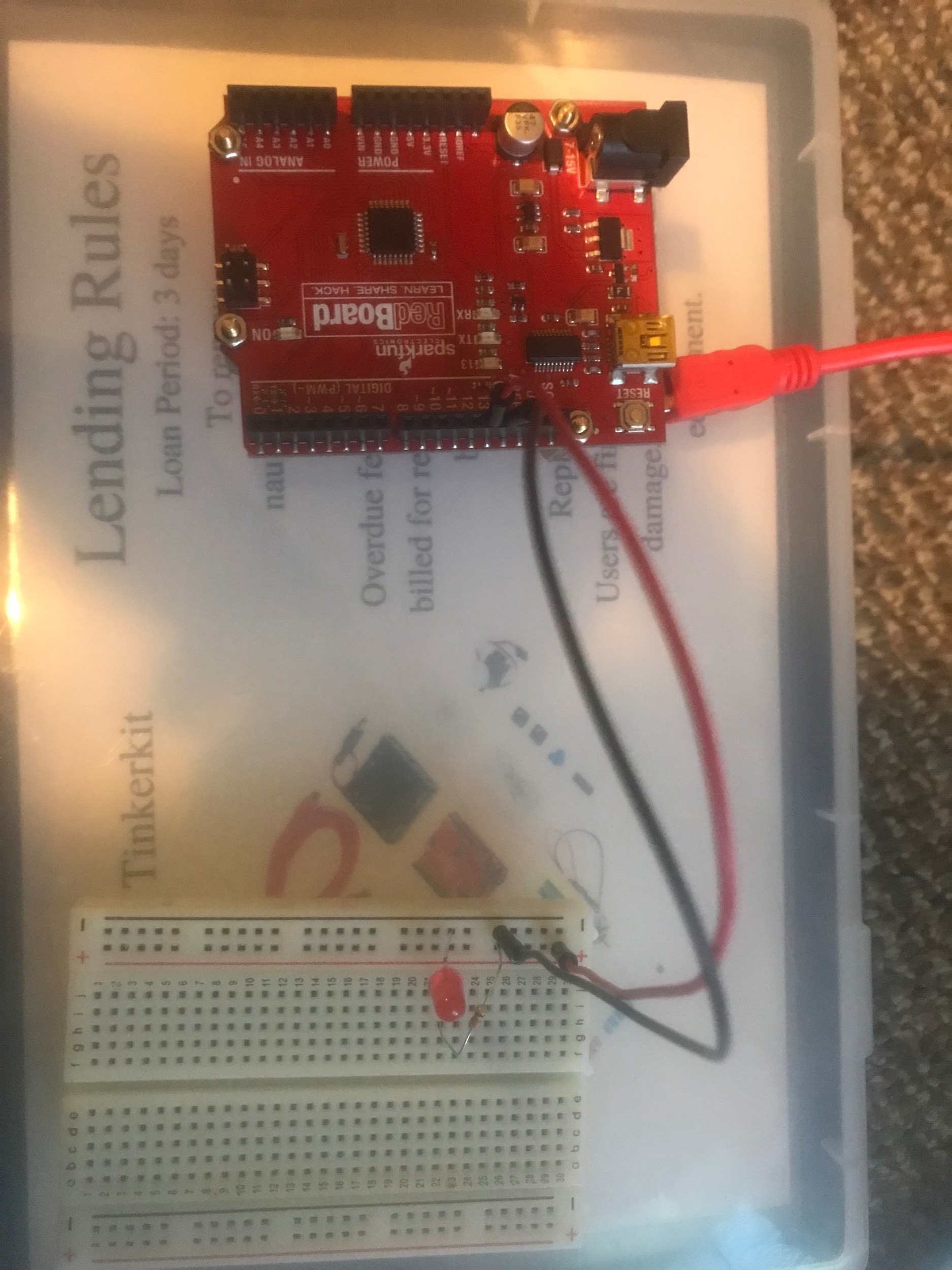 // the setup function runs once when you press reset or power the board
void setup() {
// initialize digital pin LED_BUILTIN as an output.
  pinMode(LED_BUILTIN, OUTPUT);
}
// the loop function runs over and over again forever
void loop() {
  digitalWrite(LED_BUILTIN, HIGH);   // turn the LED on (HIGH is the voltage level)
  delay(1000);                       // wait for a second
  digitalWrite(LED_BUILTIN, LOW);    // turn the LED off by making the voltage LOW
  delay(1000);                       // wait for a second
} [10]
Figure 9: Arduino
11
Abdullah Almutairi
Scale Hacking + Arduino
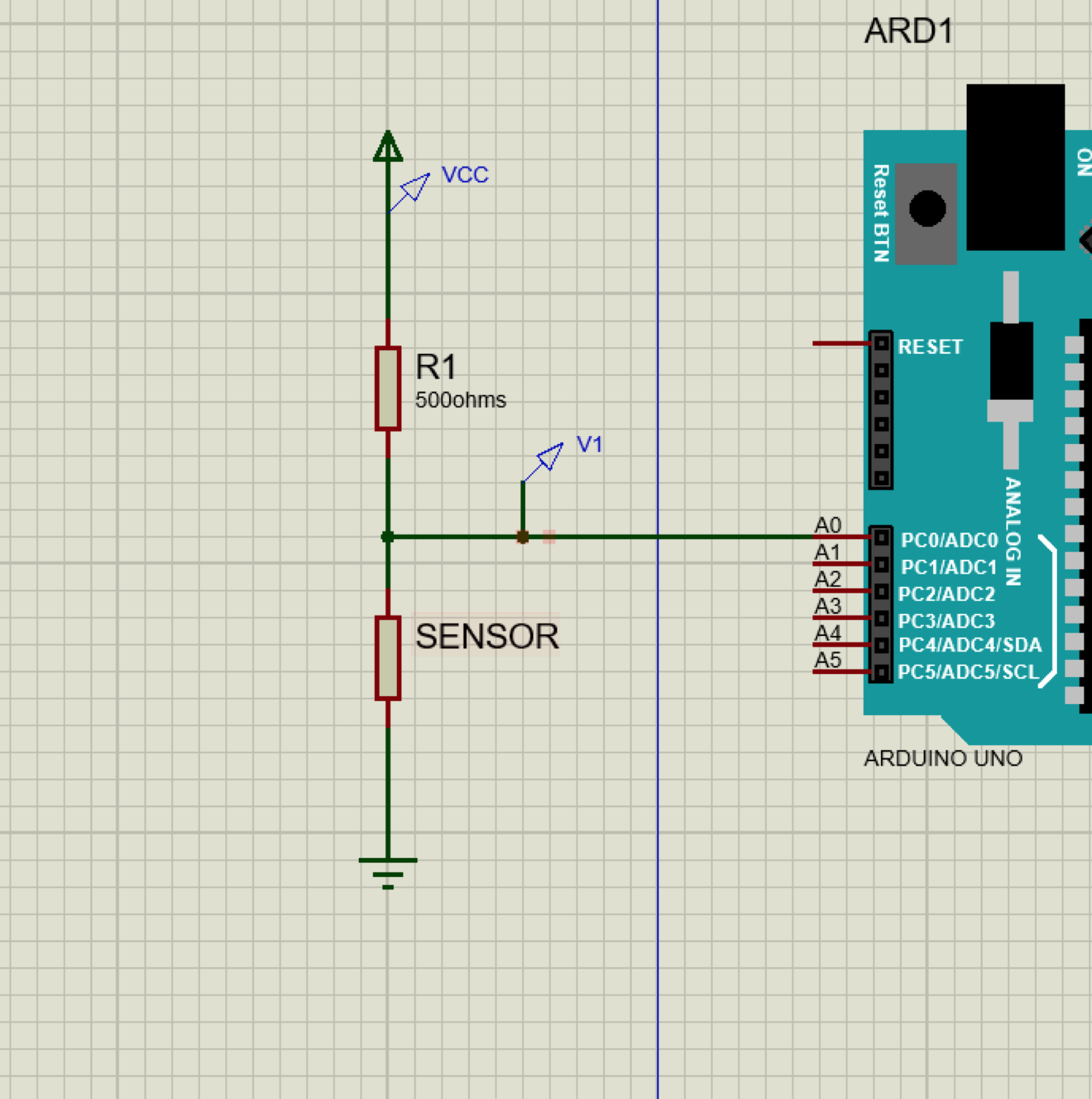 Problem: Weight Measurements of Lego pieces.
Procedure:
Sending information from sensor (load cells)
Voltage Drop (output)
Arduino connected to the sorting mechanism
Pins motors turns
Figure 10 : Arduino/sensor diagram
12
Husain Alkandari
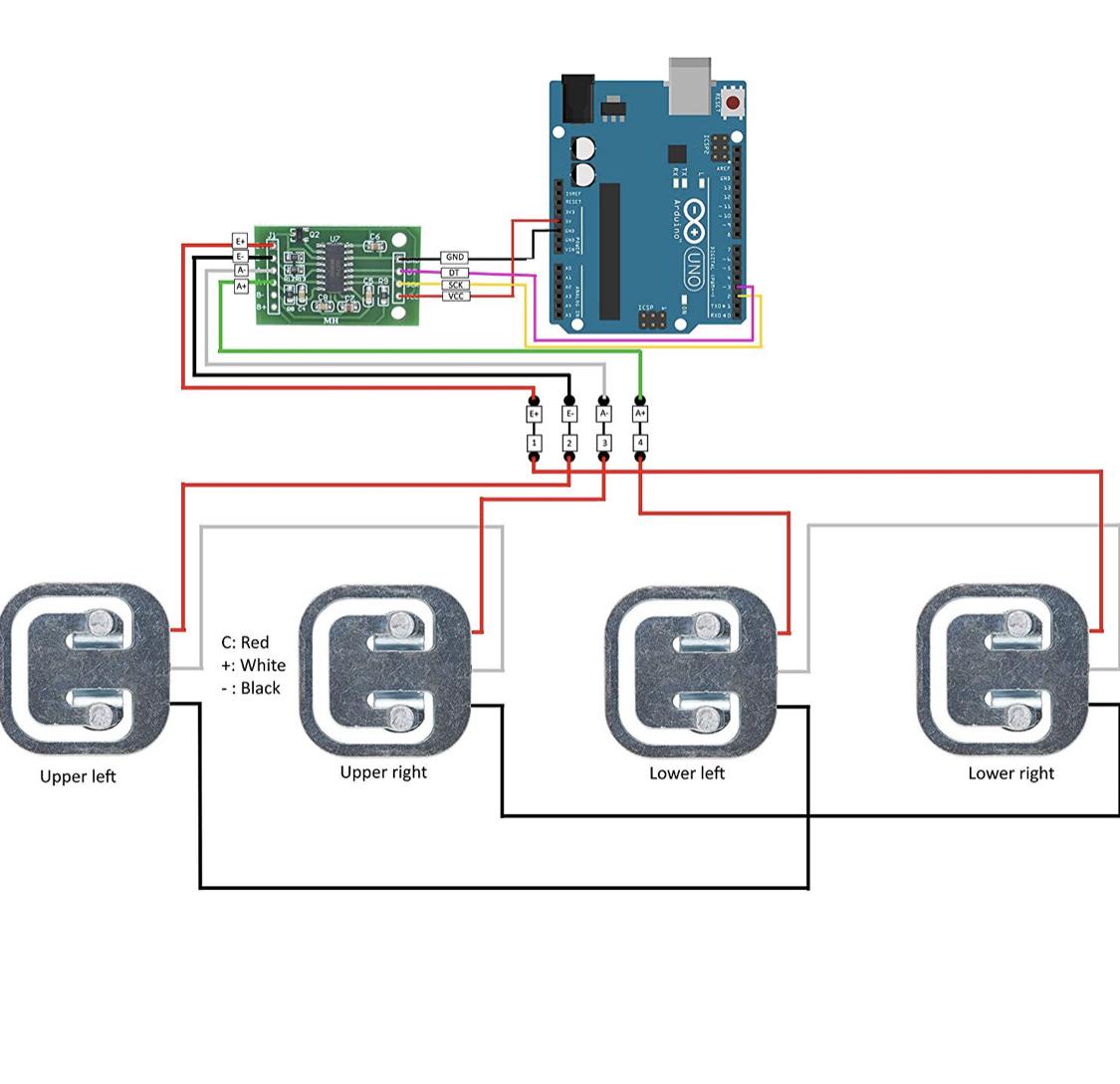 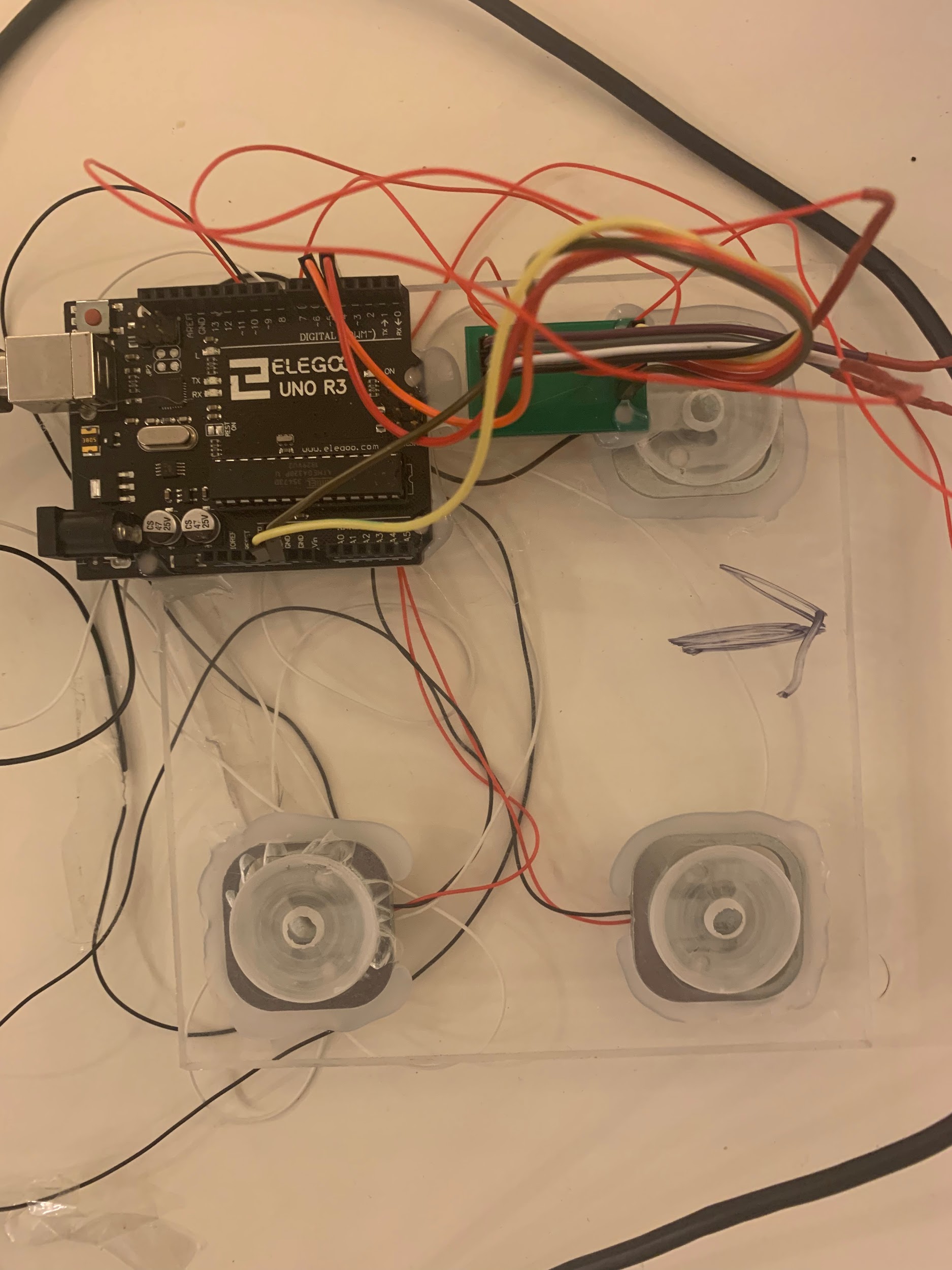 Figure 11: Load Cells
Figure 12: Load cell on reality
13
Husain Alkandari
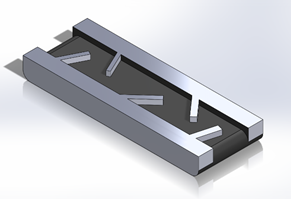 Conveyor belt
Assumptions
There is no friction between the and the belt.
The size of the conveyor belt is 22” X 11”. 
Weight on the conveyor belt will be divided equally at all the points. 
Equations
Figure 13: Conveyor belt
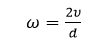 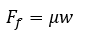 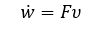 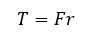 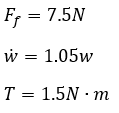 14
Sultan Alharbi
Sorting Mechanism
Knowing the weight of legos from part three
Rest it to start point. 
Rotate the motor to the right bin. 
Bins
Each bin holds 5 legos. 
Bins size.
Motor ( Actuator )
DC 12V Reduction Motor Worm Reversible High Torque Turbo Geared Motors 2-100RPM [F2]
Cost of this motor is $11.59 [F2]
15
Fahad Alotaibi
[Speaker Notes: The legoes have different dimensions long, short, and between and also have light weight. The sorting will depends on the weight of each lego.
By knowing the type of lego that is coming from the weight scale in part three in project , the motor will rotate the bins till it match the right bin.
We will have 6 bins since we are sorting 6 types of lego. Each bin will holds at least 5 legos and to calculate the volume of each bin by knowing the volume of largest lego. Each bin will be 5 in length, 4 in width ,and 6 in height.  
For the motor since the speed needed is 5 to 10 rpms is enough, and the torque is around 20 Nm and the cost of such motor is around $12. 

 Two-phase reduction gear motor with encoder.
Long service life, low noise, large torque.
Stable and reliable performance.
Can rotate and reversal, work more accurate.]
Customer Requirements
Separate Legos (10)
Safety (10)
Cost (8)
Portable design (8)
Easy to assemble (7)
Longlife (7)
Husain Alkandari
16
Customer Requirements
Separate Legos:
Scale precise readings
Safety:
Fully enclosed system
Portable:
Base and handles
Longlife:
Motors and conveyor belts
Scale
17
Husain Alkandari
Schedule & Budget
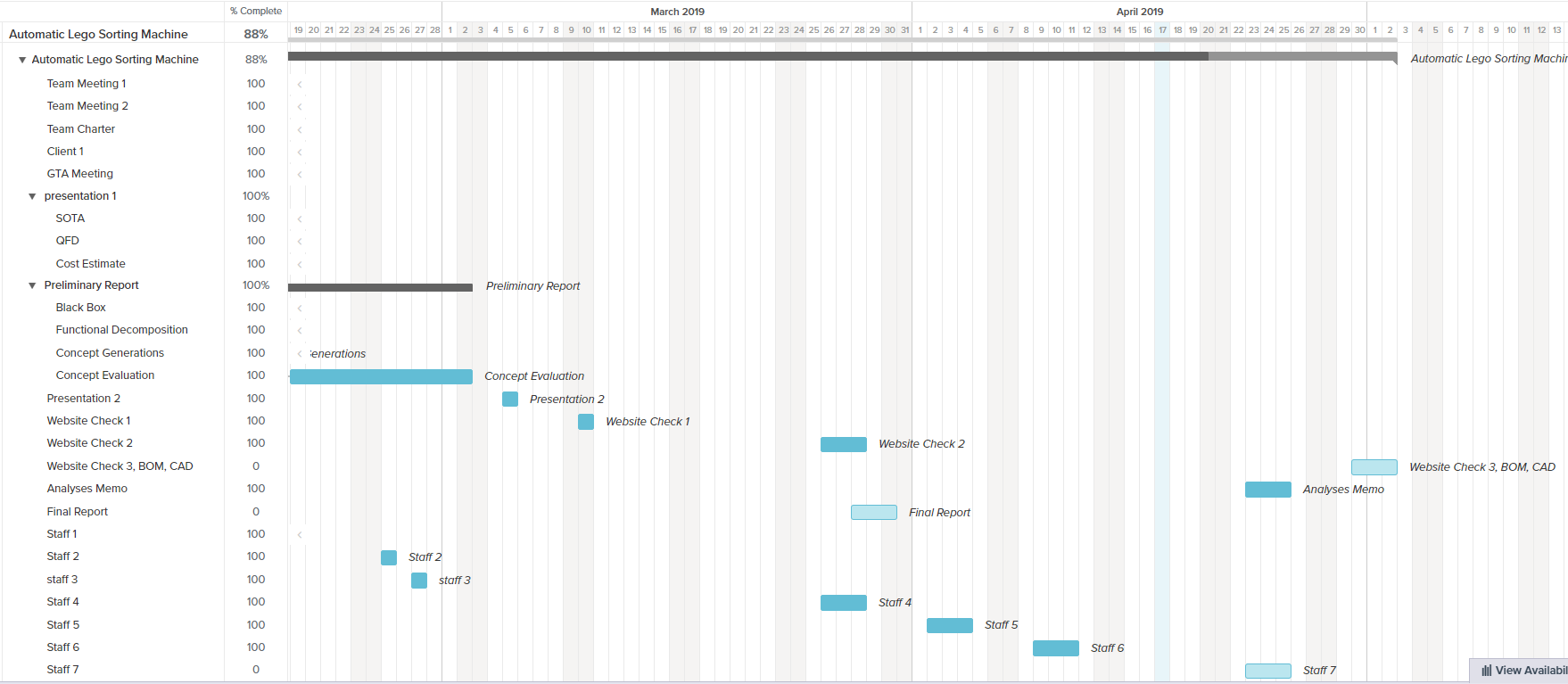 Abdulaziz Almaimony
18
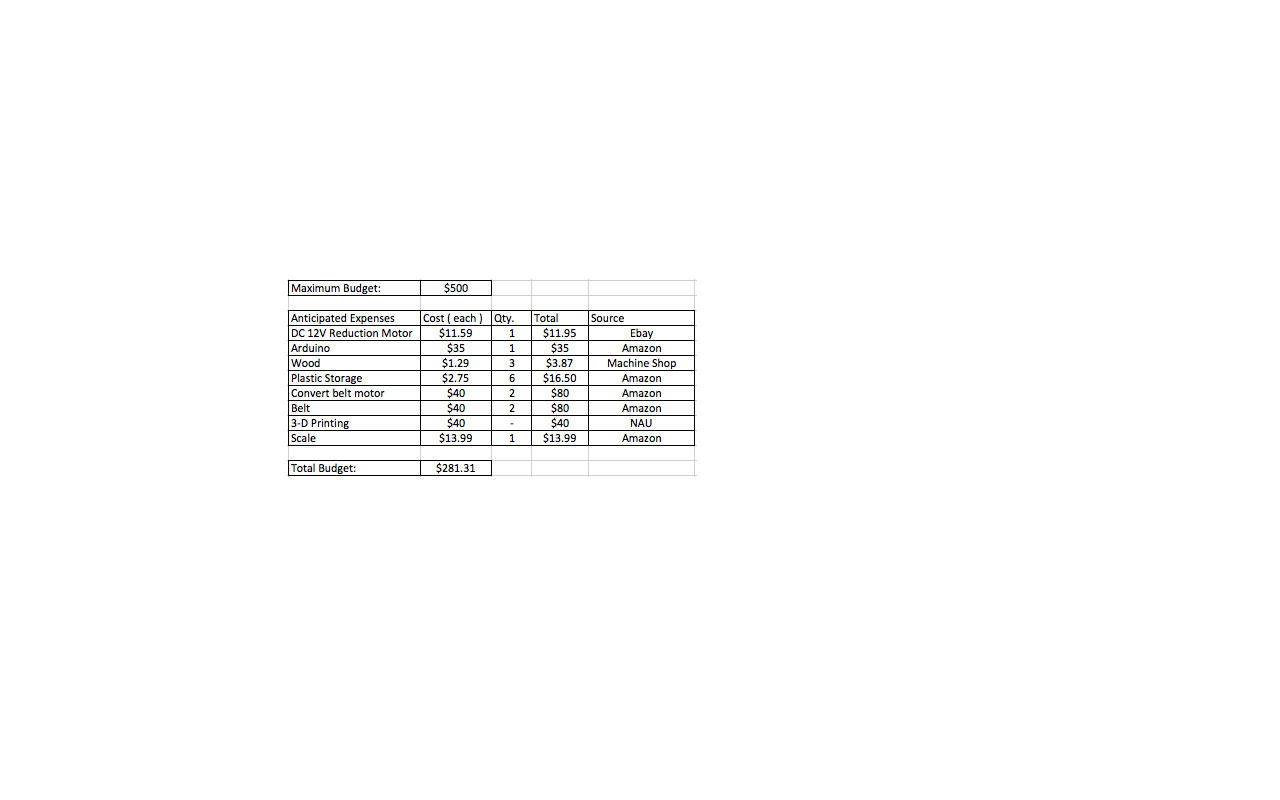 Budget
Table 2: Budget
Abdulaziz Almaimony
19
Conclusion
Result Summary
Acknowledge Achieved
20
Abdullah Almutairi
References
[1] Pymnts, “Everything Is Not Awesome As LEGO Sales Decline,” PYMNTS.com, 08-Mar-2018. [Online]. Available: https://www.pymnts.com/news/retail/2018/lego-toys-r-us-toy-industry-sales/. [Accessed: 02-Feb-2019]. 
[2]Ebay, “Motor High Torque”, available [online], https://www.ebay.com/itm/DC-12V-Reduction-Motor-Worm-Reversible-High-Torque-Turbo-Geared-Motors-2-100RPM-/232964282593
[3] MONK, SIMON. Programming Arduino: Getting Started with Sketches. Mcgraw-Hill Education, 2016.
[4] Amazon.com. (2019). Amazon.com: Online Shopping for Electronics, Apparel, Computers, Books, DVDs & more. [online] Available at: https://www.amazon.com/ [Accessed 5 Mar. 2019].
[5] BrickLink, BrickLink - Minifig poc007 : Lego Blackbeard [Pirates of the Caribbean] - BrickLink Reference Catalog. [Online]. Available: https://www.bricklink.com/catalogTree.asp?itemType=P. [Accessed: 03-Mar-2019].
21
References
[6]  Martin, Fred G. "The art of LEGO design." The Robotics Practitioner: The Journal for Robot Build rs 1.2 (1995): 1-19.
[7] “ARDUINO UNO R3 [A000066],” Amazon. [Online]. Available: https://www.amazon.com/Arduino-A000066-ARDUINO-UNO-R3/dp/B008GRTSV6. [Accessed: 04-Mar-2019].
[8] Softschools.com. (2019). Distance Speed Time Formula. [online] Available at: http://www.softschools.com/formulas/physics/distance_speed_time_formula/75/ [Accessed 5 Mar. 2019].
[9] Google Search. [Online]. Available: https://www.google.com/search?q=arduino&source=lnms&tbm=isch&sa=X&ved=0ahUKEwiOgKSKq7_hAhWPY98KHbs9DVMQ_AUIESgE&biw=897&bih=607&dpr=2#imgrc=Z7Y7cYxr-WooxM: [Accessed: 08-Apr-2019].
[10] S. I. M. O. N. MONK, Programming arduino: Getting started with sketches. New york: Mcgraw-hill   education, 2016.
[11] “Home,” Arduino. [Online]. Available: https://www.arduino.cc/. [Accessed: 08-Apr-2019].
22
Thank You,
 Questions?
23